Figure 7. Effects of hnRNP H on splicing of other genes. (A) Ratios of AGGG, CGGG and UGGG appearing at positions −60 ...
Hum Mol Genet, Volume 17, Issue 24, 15 December 2008, Pages 4022–4035, https://doi.org/10.1093/hmg/ddn305
The content of this slide may be subject to copyright: please see the slide notes for details.
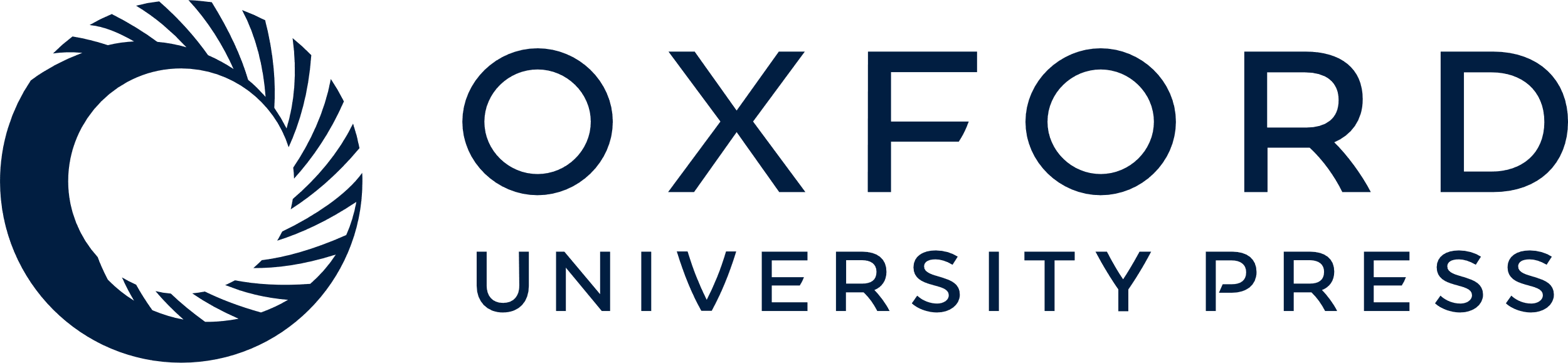 [Speaker Notes: Figure 7. Effects of hnRNP H on splicing of other genes. (A) Ratios of AGGG, CGGG and UGGG appearing at positions −60 to −4 of 190 972 introns according to the NCBI human RefSeq annotations. (B) RT-PCR of HeLa cells transfected with nonspecific control siRNA (Cont) or specific siRNA for hnRNP H (H). Closed arrowheads point to exon-included products, whereas open arrowheads point to exon-skipped products. Downregulation of hnRNP H promotes exon inclusion in all the indicated genes, as in the case of CHRNA1 exon P3A. Experiments are repeated three times or more and representative results are shown.


Unless provided in the caption above, the following copyright applies to the content of this slide: © The Author 2008. Published by Oxford University Press. All rights reserved. For Permissions, please email: journals.permissions@oxfordjournals.org]